Self-Introduction自我介紹
Name:
Number: thirteen
Basic Information
Good morning, everyone.
My name is Wu Yixuan .
I am fifteen years old.  
I live in Siaying, Tainan.
I study in Siaying Junior High School.  
I am a ninth grade student.  
My class is 901.  
My favorite subject is Chinese and history
because it’s interesting for me.
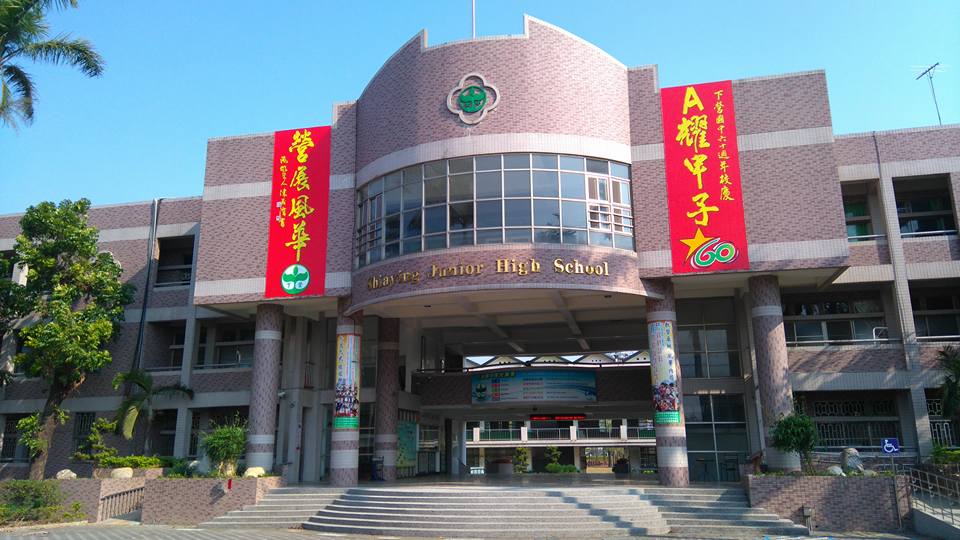 My Family
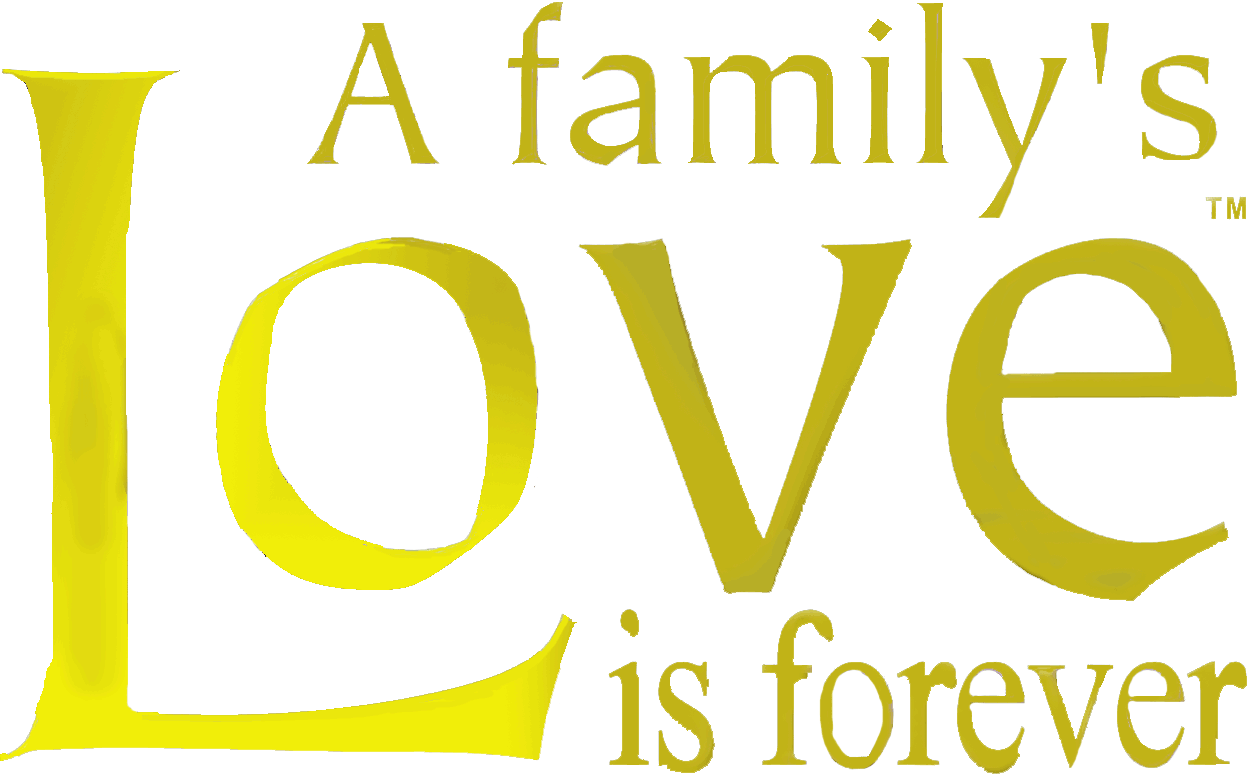 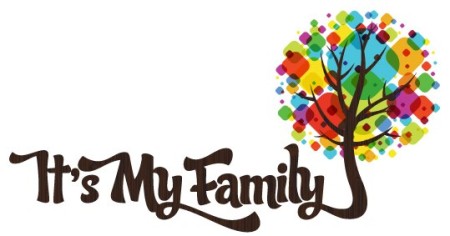 There are five people in my family
My father is a computer engineer.  
He is hard-working and a considerate                                                          My mother is an accounting.                                                                                 She is slim and very kind to me.
My sister is a senior high school student, and she likes to watch TV in her free time.
I love them very much.
My Friend
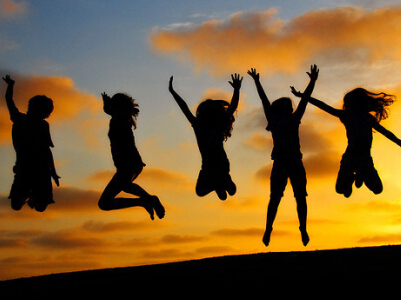 I have three good friend in my school.  
They are Yan Yi, Huang Yuning, Zeng Jun.  
They are always there for me.  
They will help me when I am down and make me feel better.  
We always do everything together: no matter where we are.
I like…
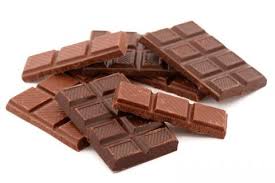 I like to eat chocolate
because they’re yummy for me.
I like to listen to relaxed music                               when I feel down.  
I like white
because they’re special for me.  
And they always give luck to me.
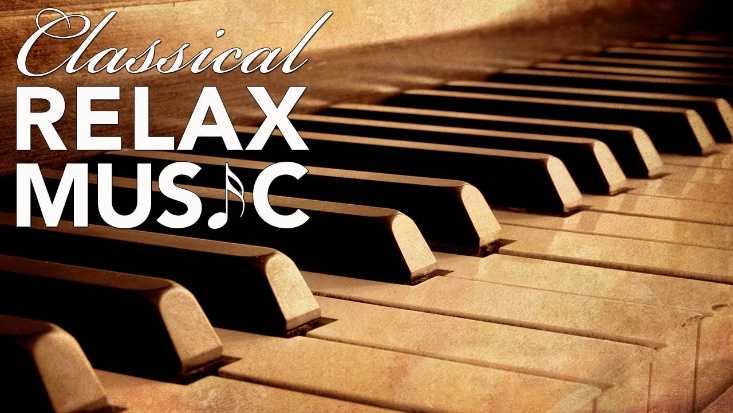 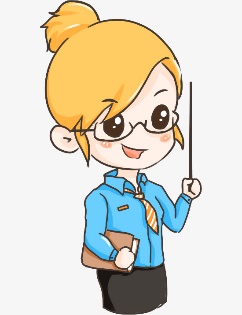 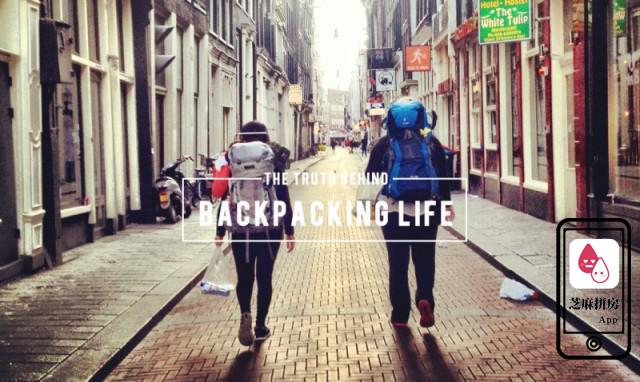 My Dream
When I was a child, I wanted to be a teacher                                                                because I could teach and help students who need help.

I want to be a traveler because you can learn a lot of languages and you can also play around the world.